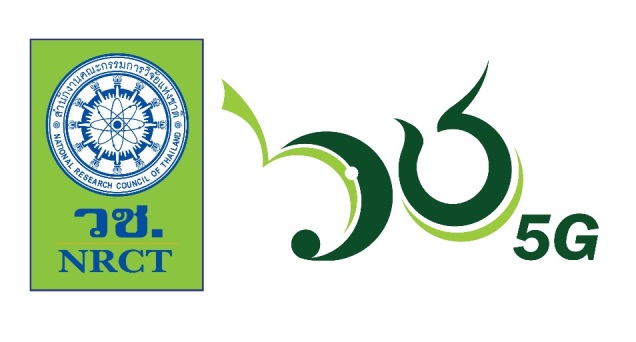 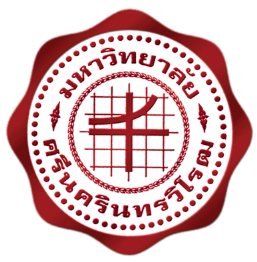 ร่างรายงานฉบับสมบูรณ์แผนงานวิจัยท้าทายไทย : ทะเลไทยไร้ขยะการจำลองกระบวนการใช้งาน รวบรวมและย่อยสลายบรรจุภัณฑ์พลาสติกชีวภาพแบบฝังกลบต้นแบบในแหล่งท่องเที่ยวประเภทชายหาด
หัวหน้าแผนงาน/โครงการวิจัย : ผู้ช่วยศาสตราจารย์ ดร. วาสินี  จันทร์นวล
หน่วยงานรับผิดชอบ : มหาวิทยาลัยศรีนครินทรวิโรฒ
Outcome Mapping: ทะเลไทยไร้ขยะ @บางแสน
ผู้ค้าชายหาด
นักท่องเที่ยว
เทศบาล
ประชาชน/ชุมชน
บริษัทผู้ผลิต Bioplastic
รัฐบาล
Project
ทะเลไทยไร้ขยะ @บางแสน
Boundary Partners/
Outcomes: Changes in behavior

นวัตกรรมการจัดการและการลดขยะทะเลในเชิงสังคมและในเชิงเทคโนโลยี
Beneficiaries

ลดปริมาณขยะที่ส่งผลกระทบต่อระบบนิเวศทางทะเล
วัตถุประสงค์
1) เพื่อศึกษาพฤติกรรมของผู้บริโภคและผู้มีส่วนได้เสียที่มีต่อการใช้และการกำจัดขยะที่เกิดจากบรรจุภัณฑ์ในพื้นที่บริเวณชายหาด
2) เพื่อศึกษาการยอมรับของผู้บริโภคที่มีต่อบรรจุภัณฑ์ย่อยสลายในแหล่งท่องเที่ยวประเภทชายหาด
3) เพื่อศึกษาความเป็นไปได้และหารูปแบบที่เหมาะสมของการนำบรรจุภัณฑ์ย่อยสลายได้มาใช้ในพื้นที่บริเวณชายหาด
4) เพื่อศึกษากระบวนการจัดการการย่อยสลายบรรจุภัณฑ์พลาสติกชีวภาพแบบฝังกลบในโรงปุ๋ยหมัก
พื้นที่ศึกษา                 : ชายหาดบางแสน
หน่วยงานที่มีส่วนร่วม   : เทศบาลเมืองแสนสุข อ.เมือง จ.ชลบุรี
                                     ผู้ประกอบการร้านค้า บริเวณชายหาดบางแสน
3
ภาพรวมของแผนงาน/กรอบการวิจัย
Input
Process
Output
Outcome
Impact
- ทราบกลไกการย่อยสลายของพลาสติกชีวภาพด้วยวิธีการแบบฝังกลบ
- ทราบรูปแบบและกระบวนการจัดการขยะบริเวณชายหาด
นวัตกรรมการจัดการและการลดขยะทะเลในเชิงสังคมและในเชิงเทคโนโลยี
Social impact
1.สร้างค่านิยมในการมาใช้พลาสติกย่อยสลายได้
2. สร้างจิตสำนึกในการทิ้งขยะให้ถูกที่
Economic impact
ลดงบประมาณที่ต้องใช้ในการกำจัดขยะในทะเล
เพิ่มคุณค่าและมูลค่าในด้านการท่องเที่ยว
Environmental impact
1. ลดปริมาณขยะที่ส่งผลกระทบต่อระบบนิเวศทางทะเล
-ลงพื้นที่เพื่อกำหนดขอบเขตการศึกษาบริเวณริมชายหาด
-ออกแบบการทดลอง เตรียม ติดต่อแหล่งอุปกรณ์ วัตถุดิบและสารเคมี
- จัดประชุมเพื่อรับฟังความคิดเห็นจากผู้มีส่วนได้ส่วนเสียและกำหนดแนวทาง
-ดำเนินการวิจัย เพื่อศึกษารูปแบบการย่อยสลายแบบฝังกลบในระดับห้องปฏิบัติการ
-ออกแบบระบบการใช้งานและการจัดเก็บขยะจากบรรจุภัณฑ์พลาสติกชีวภาพ
-ประชุมเพื่อทำความเข้าใจกับผู้มีส่วนได้เสีย และทวนสอบระบบที่ได้รับการออกแบบให้มีความเหมาะสมกับสภาพการใช้งานจริง
- บรรจุภัณฑ์พลาสติกชีวภาพ
-ชุดองค์ความรู้พฤติกรรมผู้บริโภค (consumer insight) 
- องค์ความรู้ด้านการออกแบบ
5
วิธีการวิจัย
7
ผลการดำเนินงานและผลผลิต (Output)
ประเด็นปัญหา
5 W 1 H
What 	: ขยะ plastic ที่ย่อยสลายยาก (จาก Single use plastic)
Why  	: ยังขาดการจัดการขยะ/พฤติกรรมยังไม่ใส่ใจปัญหาขยะ
                (ไม่มีถังแยก, คนเก็บไม่แยก, ยุ่งยาก, ไม่สนใจ เพราะไม่มี benefit) 
When : วันหยุด และนักขัตฤกษ์ (บางส่วนเป็นวันธรรมดา) 
Who 	: Tourist
Where   : ชายหาดบางแสน จ.ชลบุรี
How 	: Process ของการเกิดขยะ
ประเด็นท้าทาย - แนวทางการดำเนินการ
ประเด็นท้าทาย
Design: ช้อน-ส้อม ทำให้มีความหนาพอเหมาะกับการใช้งาน และต้นทุน
Pricing: ราคาต่อหน่วยสูงกว่าพลาสติกทั่วไป
Distributor: ยังมีตัวเลือกผลิตภัณฑ์ Bioplastic น้อย
Turn waste to value : นำขยะอินทรีย์/Bioplastic ไปทำ Biomass/Biogas เพื่อสร้างพลังงานทางเลือก (Zero waste)
Diffusion: 
พื้นที่ใกล้เคียง: มีขยะพลาสติกที่ไม่เป็นมิตรต่อสิ่งแวดล้อมนำเข้ามาในพื้นที่
ชุมชน: ยังขาดความรู้ ความเข้าใจ และกลไกการสนับสนุนการจัดการขยะที่มีประสิทธิภาพ
แนวทางการดำเนินงาน
Design: มีการทำวิจัยร่วมกันระหว่างทีมวิจัย และบริษัทผู้ผลิตเพื่อออกแบบผลิตภัณฑ์ให้ตอบโจทย์ผู้ใช้งาน
Pricing: จัดทำโครงการ CSR/นโยบายรัฐบาลมีส่วนส่งเสริม 1.35 เท่า/ ทางเทศบาลอาจพิจารณาการช่วยเหลือด้านอื่นเพิ่มเติมเพื่อสร้างแรงกระตุ้น
Distributor: ให้ผู้ผลิตและผู้จำหน่ายผลิตภัณฑ์ Bioplastic ได้มีโอกาสเจอกัน และแจ้งความต้องการที่ชัดเจน
Turn waste to value : ออกแบบ/ทำระบบการผลิต Biomass/Biogas เพื่อสร้างพลังงานทางเลือก (Zero waste)
Diffusion: 
พื้นที่ใกล้เคียง: ขอความร่วมมือ, เป็นแบบอย่างที่ดีในด้านการจัดการขยะ และเป็นแหล่งท่องเที่ยวที่ได้รับรางวัล
ชุมชน: จัดทำระบบการจัดการขยะ โดยมีสร้างจิตสำนึกที่ดี การคัดแยกขยะ สร้างพลังงาน และนำรายได้ไปจัดหารางวัล
แนวทางการแก้ไขปัญหาและการจัดการขยะพลาสติกจากการศึกษา
บริษัท/องค์กรเอกชน
CSR
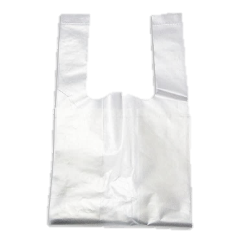 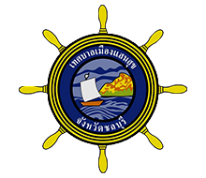 แบบเดิม
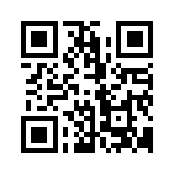 เทศบาล
ซื้อใช้
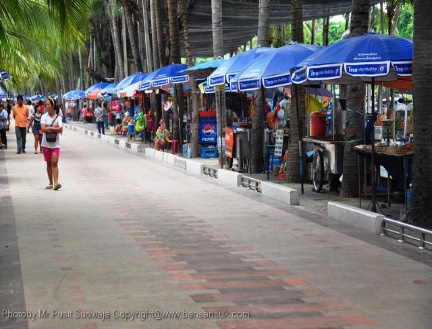 Biodegradable plastic + QR Code
Plastic (ปลีก-ส่ง)
แบบใหม่
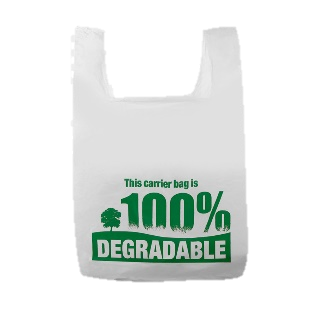 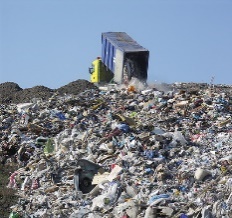 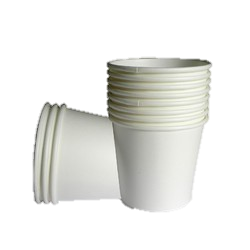 ขยะ
Free/Promotion
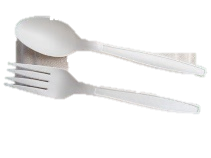 ร้านค้า
ประโยชน์ที่ร้านค้าได้รับ
- ป้าย “ทะเลไทยไร้ขยะ”
บรรจุภัณฑ์ฟรีจากเทศบาล 
   (ระยะ Promote)
- Brand Loyalty/Awareness จากผู้ซื้อ
ร้านสะดวกซื้อ/ห้างสรรพสินค้า
ป้าย “ทะเลไทยไร้ขยะ”
เส้นทาง
บรรจุภัณฑ์พลาสติก
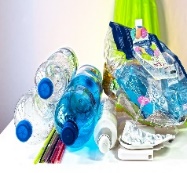 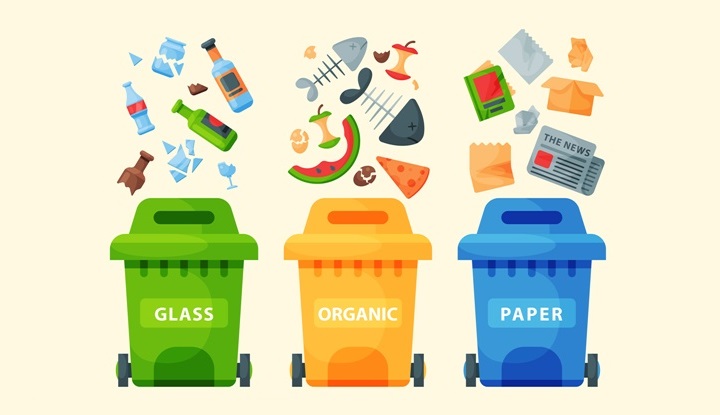 Share and show
   - Check-in ร้าน
   - ภาพถ่าย (ขณะทิ้งขยะ)
   - ติด Hashtag  #......
- Show ที่ร้าน
2. Global warming
-ขยะพลาสติกลดลง 60-65%
-ลดปัญหาการหาบ่อขยะใหม่ 
-ลดปัญหาสิ่งแวดล้อม
ขยะอินทรีย์
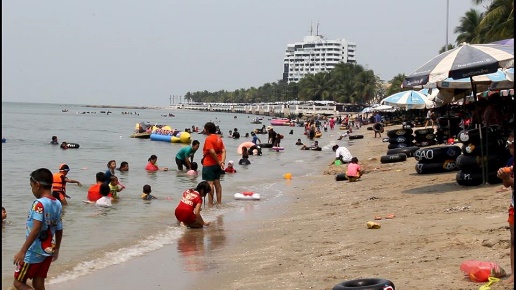 นักท่องเที่ยว
ประโยชน์ที่นักท่องเที่ยวได้รับ
ส่วนลดค่าอาหาร คูปองส่วนลด หรือ Gift set
Biomass/Biogas
11
กระบวนการย่อยสลายบรรจุภัณฑ์พลาสติกชีวภาพ
ฝังกลบในดิน
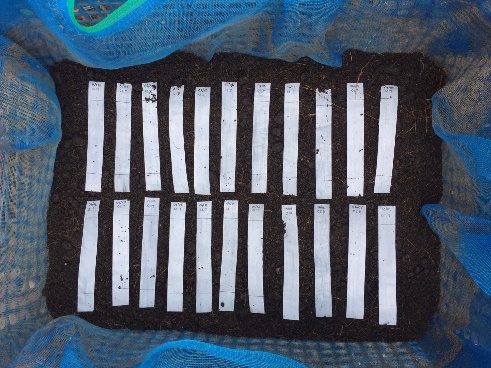 ฟิล์ม
รดน้ำทุกวัน
ไม่รดน้ำ
วางไว้กลางแจ้ง
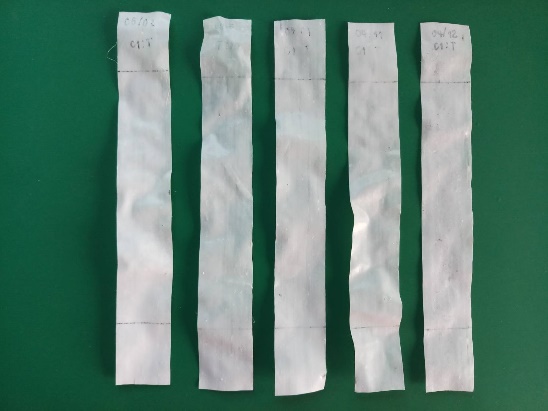 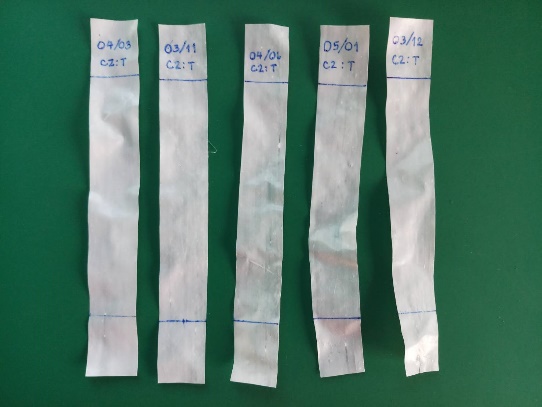 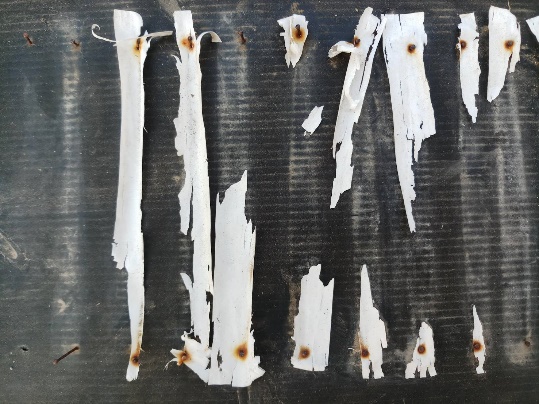 180 วัน
กระบวนการย่อยสลายบรรจุภัณฑ์พลาสติกชีวภาพ
ฝังกลบในดิน
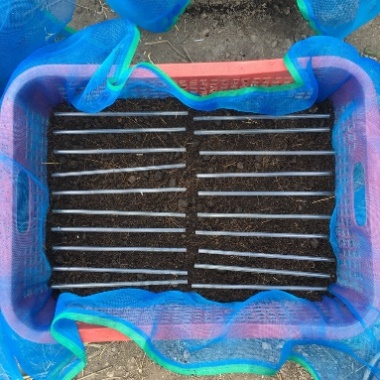 หลอด
รดน้ำทุกวัน
ไม่รดน้ำ
วางไว้กลางแจ้ง
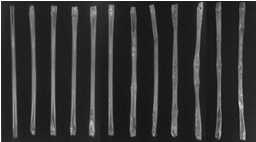 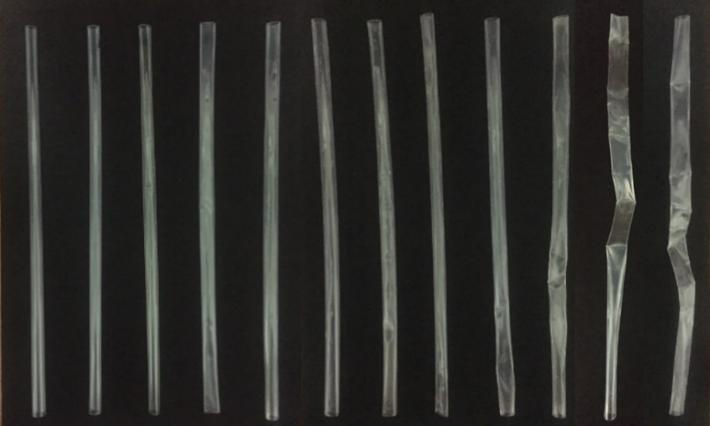 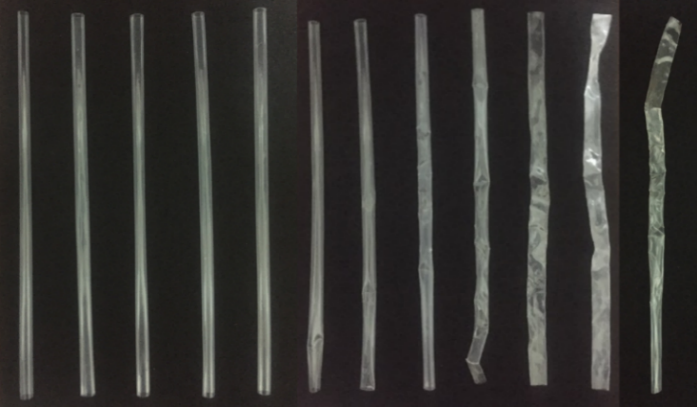 180 วัน
การย่อยสลายทางชีวภาพภายใต้สภาวะควบคุมการหมักทางชีวภาพ
ฟิล์ม PLA และ PBS สามารถย่อยสลายทางชีวภาพได้หมดภายใน 60 วัน
การศึกษาการเจริญเติบโตของพืชด้วยปุ๋ยหมักที่ผ่านการย่อยสลาย
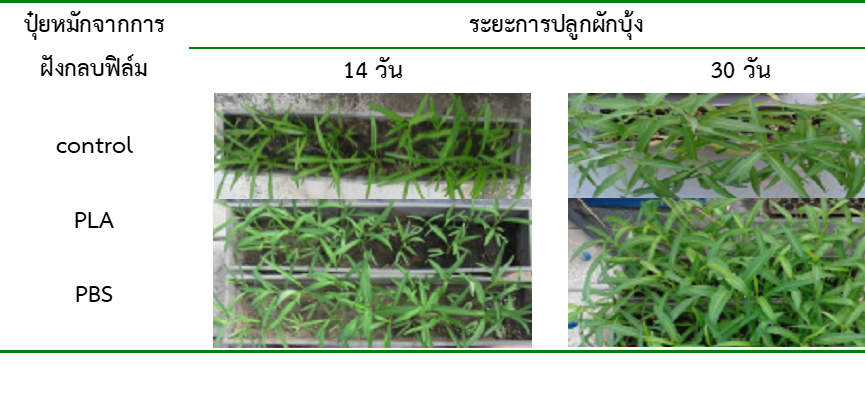 ต้นผักบุ้งไม่มีลักษณะการกลายพันธุ์ เจริญเติบโตได้ดี แสดงว่า ฟิล์ม PLA และ PBS ที่ย่อยสลายแล้วในปุ๋ยหมักไม่ทําให้ปุ๋ยหมักที่ถูกนําไปใช้ต่อเป็นอันตรายต่อสิ่งมีชีวิตและสิ่งแวดล้อม
กระบวนการย่อยสลายบรรจุภัณฑ์พลาสติกชีวภาพ
ในน้ำทะเล
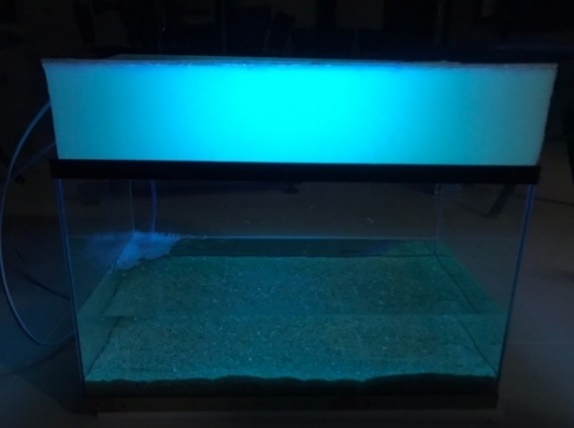 ตู้ปลา น้ำทะเล + ทราย
นำแผ่น PBS ใส่ในตู้และฝังไว้ในทราย
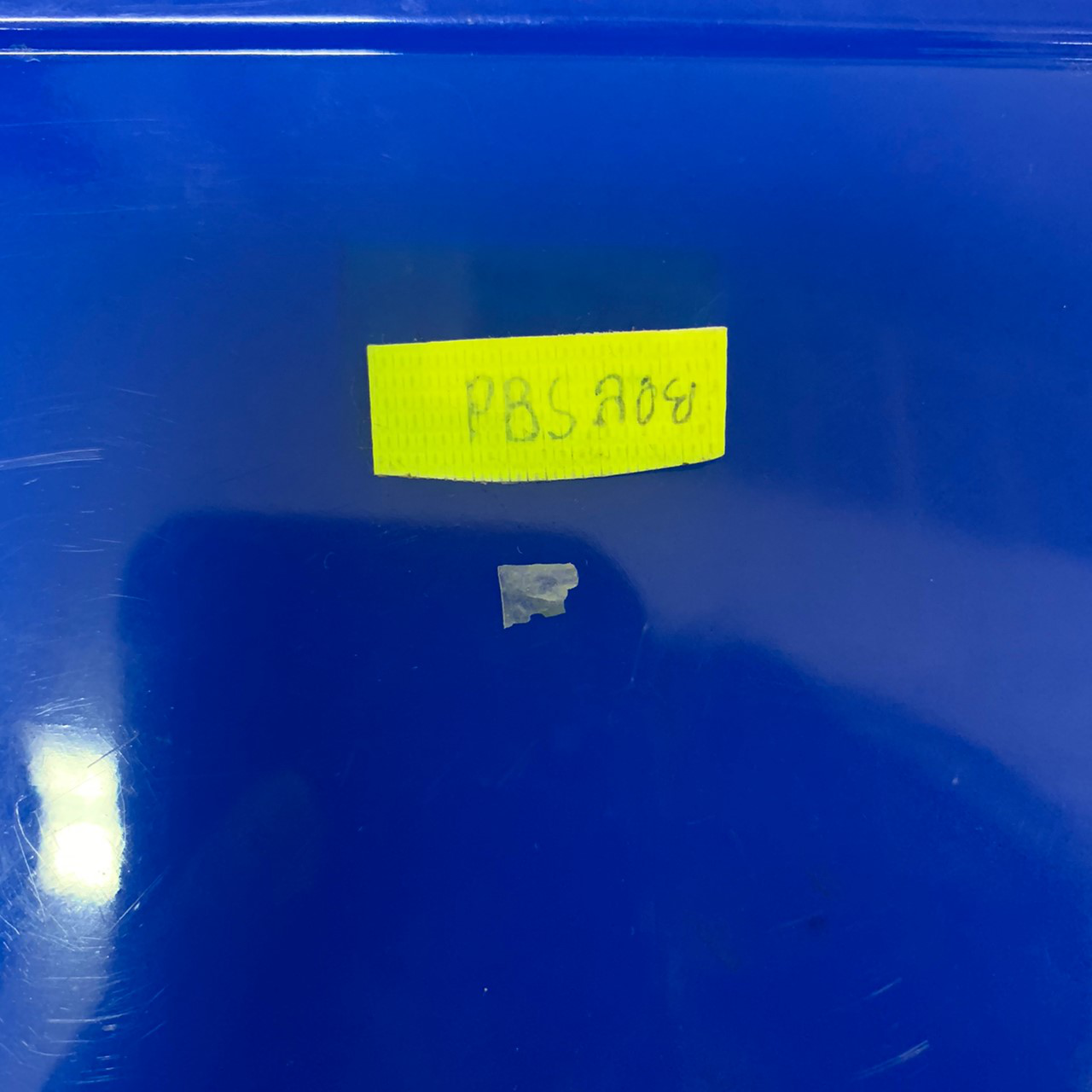 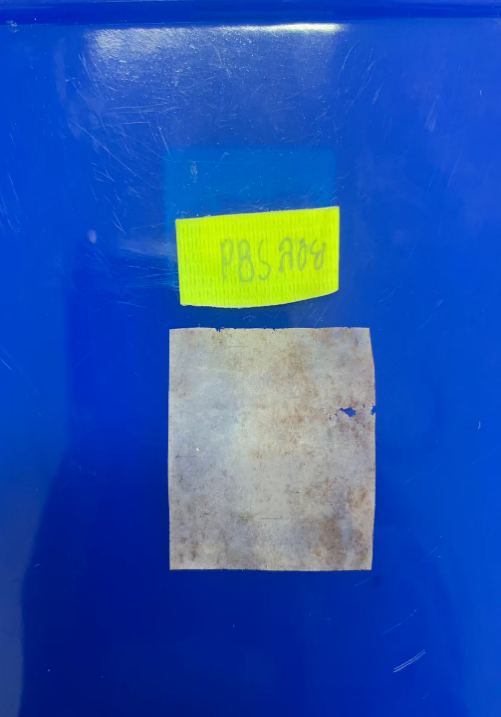 สัปดาห์ที่ 36
สัปดาห์ที่ 22
สัปดาห์ที่ 38
PBS ที่ลอยอยู่ในน้ำทะเล
เริ่มเกิดการฉีกขาด
PBS ที่ลอยอยู่ในน้ำทะเล
มีขนาดที่เล็กลง
ไม่พบ PBS  
สุ่มน้ำทะเลมาตรวจด้วยกล้องจุลทรรศน์ 
พบว่า PBS มีขนาด 5-10 µm
สรุปผลการดำเนินงานและผลผลิต (Output)
18
ข้อเสนอแนะที่ได้จากการวิจัย
19
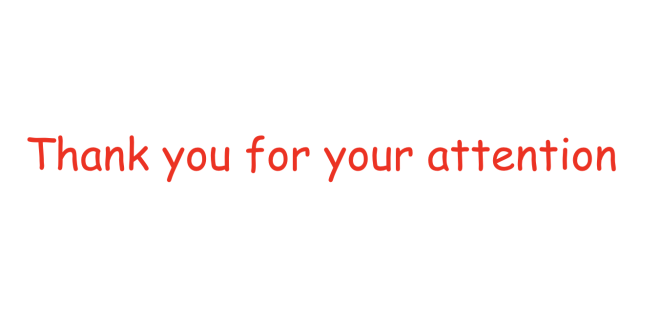 แนวทางการแก้ปัญหา
ระยะสั้น-กลาง-ยาว
Value
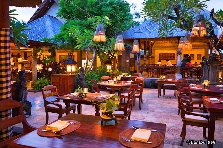 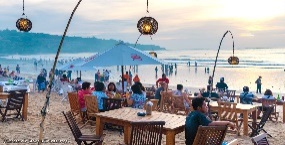 AccreditationBody (Area Based)
Phase
Sustainable Tourism
I
II
III
ผลกระทบที่เกิดขึ้น